IFOAM organizations
Brief overview of IFOAM Organics International, IFOAM EU Group and IFOAM AgriBioMediterraneo
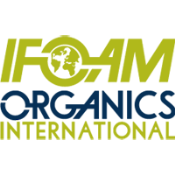 IFOAM - Organics International
IFOAM - OI was established in 1972 in Versailles (France) to coordinate the actions of the Organic Movements and to enable scientific and experimental data on organic to cross borders.
IFOAM – OI is currently the only international umbrella organization for Organics.
Its role is to lead, unite and assist the Organic Movements worldwide.
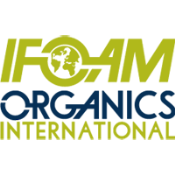 IFOAM - Organics InternationalStructure
IFOAM – OI is a membership based organization. It has over 800 members in more than 100 countries.
Members can contribute to the Organic Vision during the General Assembly, which is held every 3 years.
At the GA a World Board is elected to coordinate activities of the working groups, official committees, task forces etc.
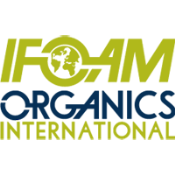 IFOAM - Organics InternationalStructure
IFOAM - Organics International member organizations also establish alliances based on regional and sector specific priorities, called Regional Bodies and Sector Platforms, respectively.
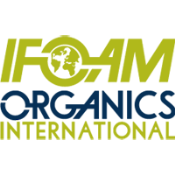 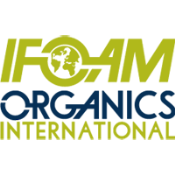 IFOAM - Organics InternationalVision
IFOAM’s vision is the worldwide adoption of ecologically, socially and economically sound systems that are based on the principles of Organic Agriculture (Health, Ecology, Fairness, Care).
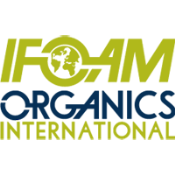 IFOAM - Organics InternationalActivities
Organization of high profile events
Implementation of projects with global and regional partners
Advocacy to put Organic Agriculture on the agenda of international decision makers
Guiding stakeholders through the complexity of organic standars and regulations
As well as promoting alternatives to certification
Education through the Organic Leadership Course, to train the new generation of leaders
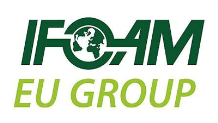 IFOAM EU Group
IFOAM EU is the European umbrella organization for organic food and farming

Established in ???
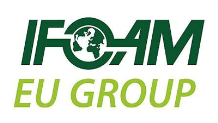 IFOAM EU GroupStructure
Its structure is similar to that of IFOAM - OI: 
Membership based (more than 160 member organizations)
General assembly every 3 years
Election of a Board
Election of a Council
According to topics, there are working groups (e.g. on policy, regulations, research..) and interest groups (processors and farmers).
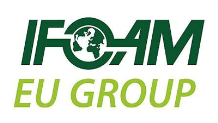 IFOAM EU GroupMission
“Making Europe More Organic”
IFOAM EU, like IFOAM OI, fights for the adoption of ecologically, socially and economically sound systems based on the principles of organic agriculture – health, ecology, fairness and care.
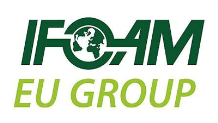 IFOAM EU GroupActivities
Organic presence at the heart of the EU (EU institutions and policies)
Shaping EU organic regulation (achievement of consensus and implementation of new rules)
Ensuring support for the development of agro-ecological approaches and organic farming under succesive Common Agricultural Policy (CAP) reforms, as well as securing the European Commission's recognition of organic farming for its enhanced environmental delivery, production of high quality food and contribution to sustainable rural development.
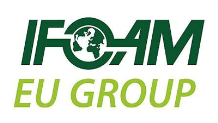 IFOAM EU GroupActivities
Campaigning on several crucial topics (No-GMO, Eu Ecolabel..)
Establishment of a research & innovation platform
Keeping private standards alive
Presenting almost 200 common positions to decision-makers
Organization of organic congresses and conferences
Being a voice for organic processors and farmers
Leading organic processing
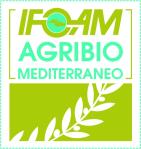 IFOAM AgriBioMediterraneo
IFOAM AgriBioMediterraneo is an official Regional Group of IFOAM – Organics International. 
The history of IFOAM-ABM goes back to 1990 starting with the first meeting held in Vignola (Mo), Italy. 
IFOAM-ABM gathered members from three continents (Africa, Asia, Europe) and 16 Mediterranean countries.
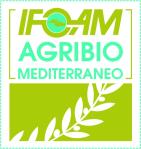 IFOAM AgriBioMediterraneoStructure
Executive board (President, 2 Vice-Presidents)
Working group coordinators (Training, Marketing, Research & Development, Standards & certification)
Secretariat
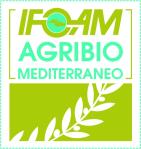 IFOAM AgriBioMediterraneoActivities
Coordination of the activities of IFOAM-member organizations in the Mediterranean Region. 
Promotion, development and dissemination of information, knowledge and expertise related to Mediterranean organic agriculture and food production
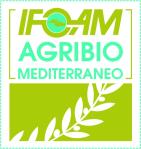 IFOAM AgriBioMediterraneoActivities
Improvement of local development 
Enforcement of harmonization actions and goals between different countries and institutions 
Promotion of cooperation among various interest groups involved in the organic value chain.
The Organic Action Network
Brief story of the Organic Action Network
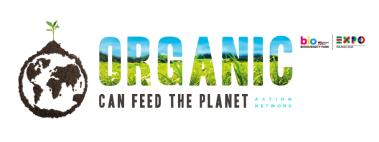 EXPO Milan 2015 and the International Organic Action Network
The International Organic Action Network “Organic can feed the planet” is a lose network of organizations active in organic and likeminded movements, that was created to represent a different approach to “Feeding the Planet” during EXPO Milan 2015.
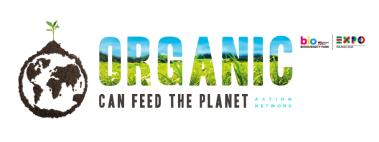 The International Organic Action Network
Steering Committee to coordinate actions
Scientific panel to communicate a position on the EXPO’s topic “Feeding the Planet, Energy for Life”
Broad support from organic and like-minded organizations
Broad support from the civil society
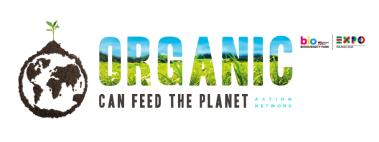 The International organic Action Network Activities
During the 6 months of EXPO, the Action Network “Organic Can Feed The Planet” has organized many events at the Biodiversity park on a variety of topics such as OA & Climate Change, OA & Health, OA & Education..
Also, the IFOAM – OI Organic week has been co-hosted by the Action Network.
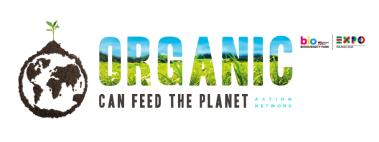 The International Organic Action Network Activities
Creation of a position document, endorsed by the movement and by scientists, on how organic agriculture can contribute to feeding the Planet
Handing out of this document to representatives of the Italian Government (Vice-Minister for Agriculture, Andrea Olivero)
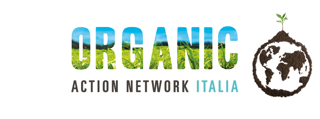 The Action Network after EXPO
After the success of the Action Network, that has succeeded in making the whole movement working together, the Italian organizations have decided to keep it as a permanent coordination unit for the organic movement in Italy.
The Action Network is therefore now called: Organic Action Network – Italia.
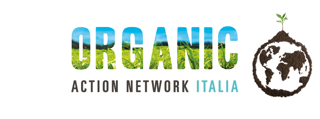 The Organic Action Network - Italia
The OAN-Italia will:
Coordinate actions among the Italian organic organizations
Facilitate the sharing of information within Italian and international networks
Organize events on specific crucial topics
Thank you for your attention!
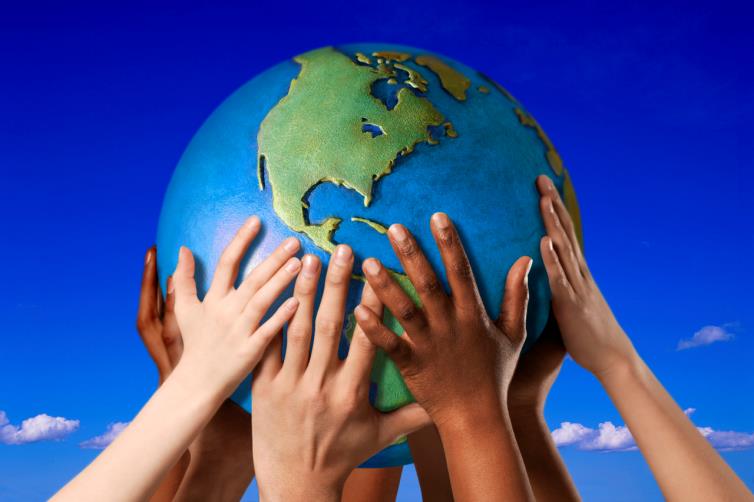